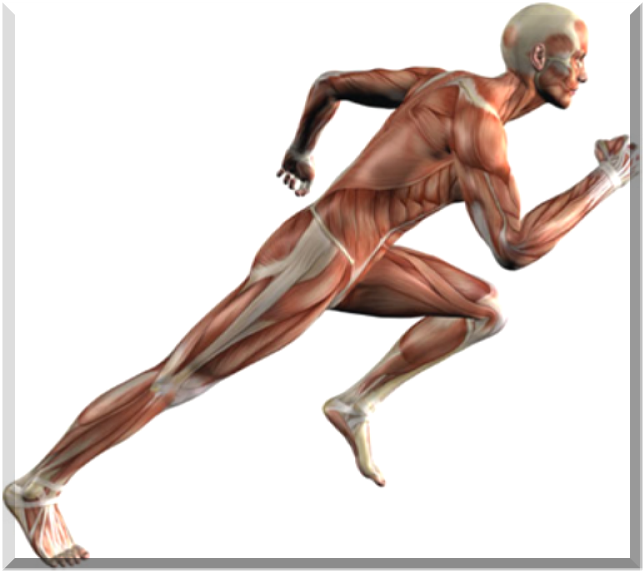 ОСНОВНЫЕ ФУНКЦИИ МЫШЕЧНОГО КОРСЕТА
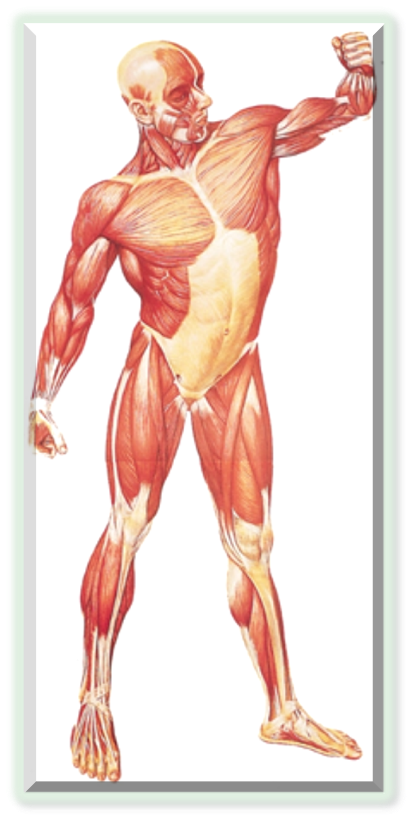 Благодаря сокращению скелетных мышц  происходит

перемещении тела в пространстве,
перемещение частей тела друг относительно друга, 
 поддержание позы тела.
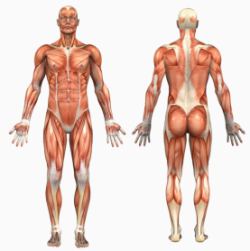 Основные функции суставов
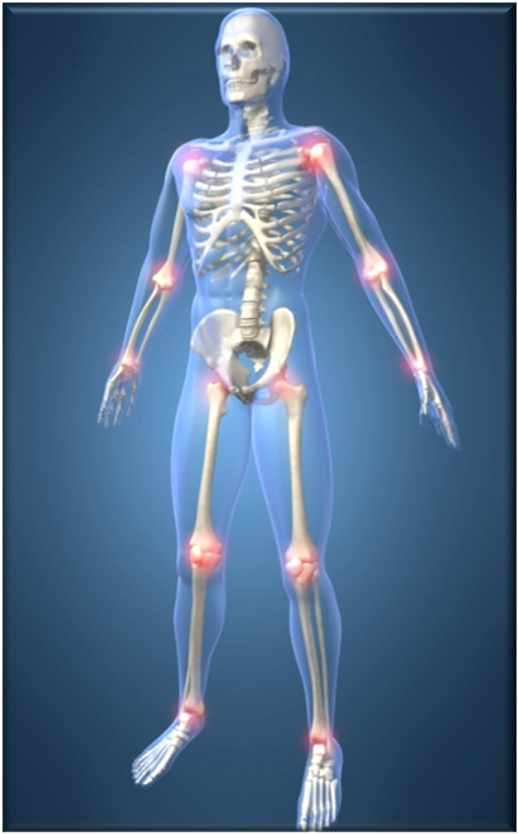 Сустав представляет собой подвижное соединение костей


Суставы  как и скелетные мышцы:

участвуют в перемещении частей тела относительно друг друга 

являются органами передвижения тела в пространстве

содействуют сохранению положения тела, создавая точки опоры

Функционирование сустава невозможно без мышц, приводящих его в движение.
Основные функции связок
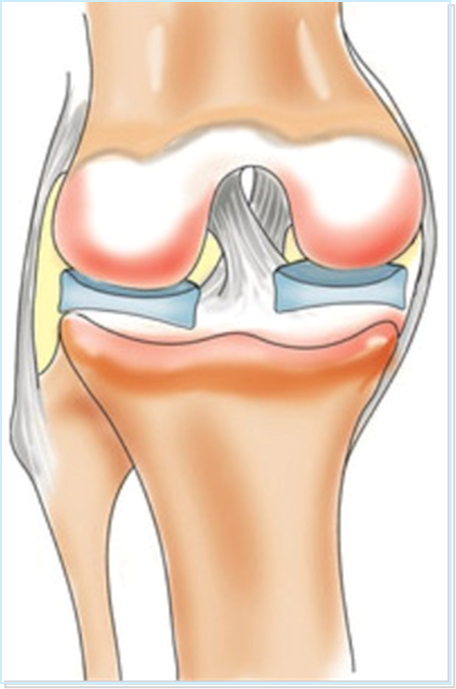 Связки являются важным элементом сустава , удерживающим кости в определенном положении относительно друг друга. 


По функции различают связки: 

укрепляющие сочленения костей

тормозящие движения в суставах

направляющие движения в суставах
ДВИГАТЕЛЬНАЯ АКТИВНОСТЬ
РАЦИОНАЛЬНОЕ ПИТАНИЕ
ГИГИЕНИЧЕСКИЕ УСЛОВИЯ
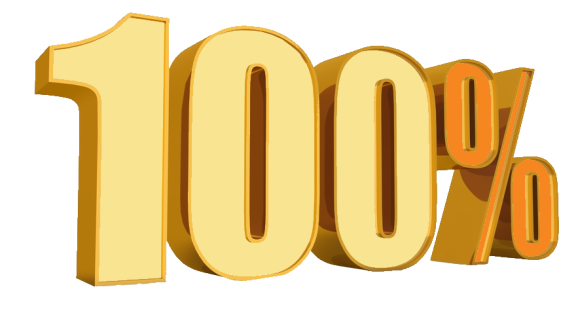 ЕЖЕДНЕВНОЕ ПОСЕЩЕНИЕ УТРЕННЕЙ ГИГИЕНИЧЕСКОЙ ГИМНАСТИКИ
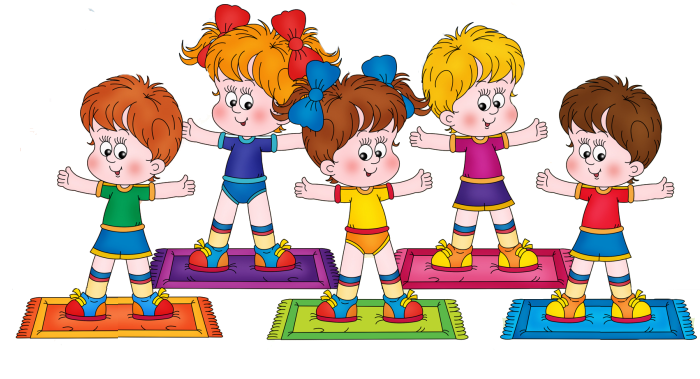 ОБЯЗАТЕЛЬНОЕ ПРОВЕДЕНИЕ ФИЗМИНУТОК В ПРОЦЕССЕ НОД
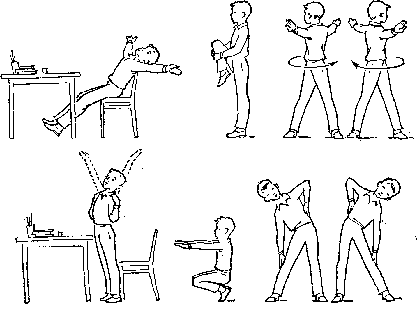 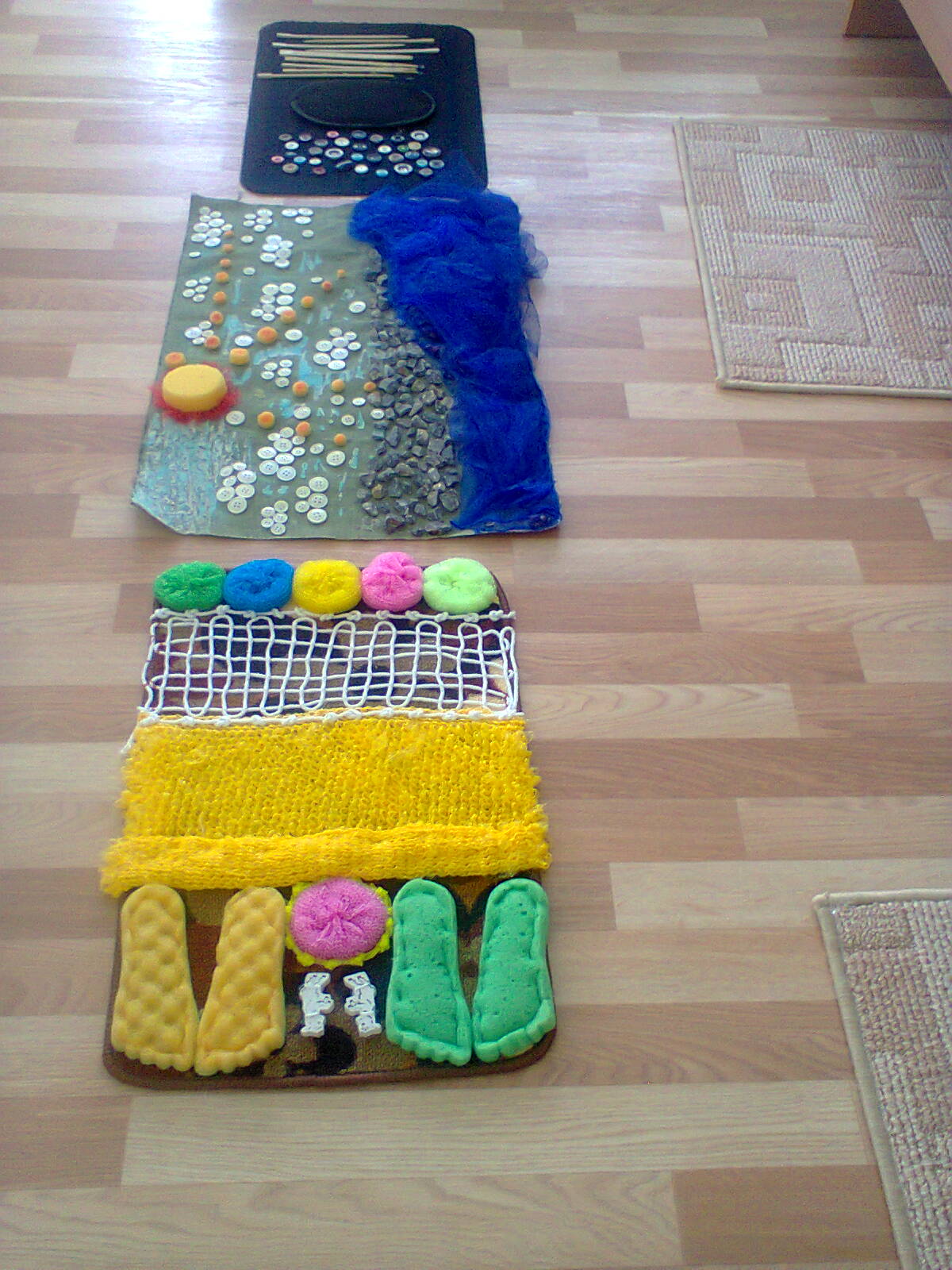 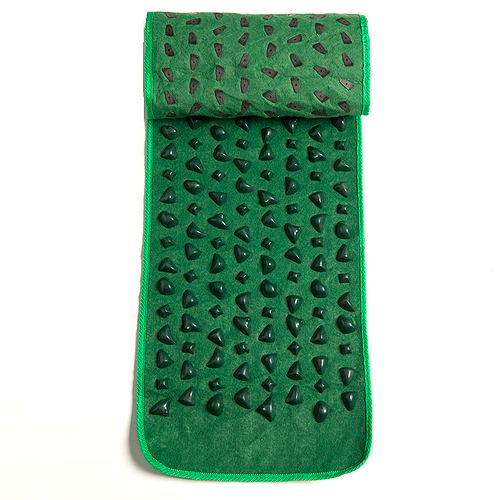